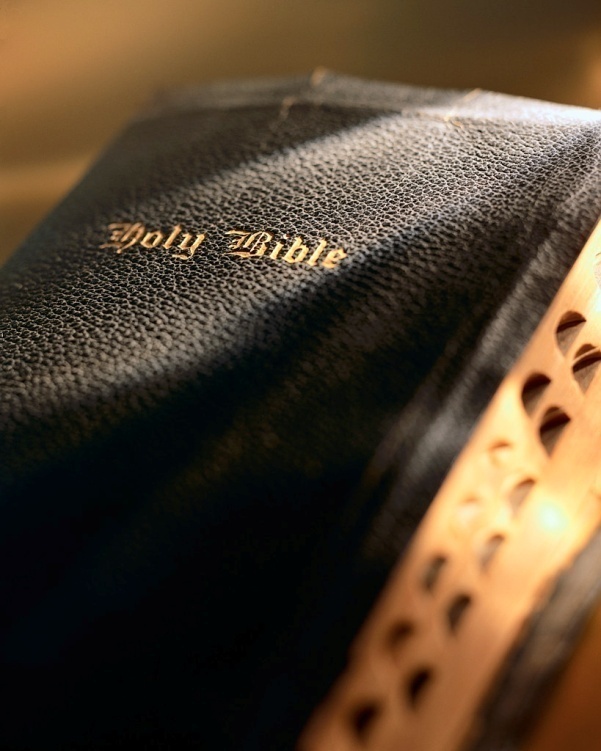 The Source of Authority
Introduction
When one acts with “authority” they have the rightful power to command or act.
Authority is essential in all aspects of our lives:  civil govt., traffic laws, licensing laws, etc.
I implore you to be thoroughly familiar with one of the key passages on this topic:  Matt. 21:23-27
Need for authority :  “By what authority are You doing these things?”  v. 23
Source of authority :  “And who gave you this authority?”  v. 23
2
Bible Authority
Our Need for Authority
Introduction
The very fact Jesus answers their questions shows He recognizes the need for authority.
His answer shows there are only two sources of authority in religion:  vv. 24-25
“From heaven” :  i.e., Divine authority
“from men” :  i.e., human authority
The Pharisee’s response showed they agreed with this important principle about religious authority:  vv. 25-26
3
Bible Authority
Our Need for Authority
Introduction
The Bible plainly teaches the fallacy of human religious authority:  Prov. 14:12; Jer. 10:23; 2 Kgs. 5:11; Col. 2:20-22; Matt. 15:9
These matters must not be ignored or minimized, they are critically important!  2 Jn. 9-11
The “slippery slope” of apostacy:  2 Pet. 2:1
Missionary Society
Instrumental music
Social gospel
Institutionalism
Food/fun/frolic
Women preachers & elders
Theistic evolution
Deny virgin birth & miracles
Deny inspiration
Deny the resurrection
4
Bible Authority
Our Need for Authority
Introduction
Recall my sermon Three Things Sin Will Do ?
It will take you farther than you wanted, or intended, to go:  2 Tim. 3:13
It will keep you longer than you wanted to stay:  1 Tim. 1:19
It will cost you more than you wanted to pay:  2 Jn. 9
5
Bible Authority
Our Need for Authority
Introduction
Old Testament examples:
Adam & Eve: Gen. 2:15-17; 3:16-19
Cain & Abel:  Gen. 4:3-5; Heb. 11:4; Rom. 10:17
Nadab & Abihu:  Lev. 10:1-2
Uzzah:  2 Sam. 6; 1 Chron. 15:12-15; Num. 4:15
Uzziah:  2 Kgs. 15:3-4; 2 Chron. 26:5, 18-21
Moses:  Ex. 17:6; Num. 20:8
6
Bible Authority
Our Need for Authority
Introduction
When we take God’s authority lightly we disrespect God!
“And Moses said to Aaron, ‘This is what the Lord spoke, saying:
 
‘By those who come near Me
I must be regarded as holy;
And before all the people
I must be glorified.’
 
So Aaron held his peace.”

Leviticus 10:3
“Whoever transgresses and does not abide in the doctrine of Christ does not have God.  He who abides in the doctrine of Christ has both the Father and the Son.”

2 John 9
7
Bible Authority
Bible Authority:
Lesson 3
The Source of Authority:
What It Is Not
Matthew 21:23-27
Matthew 21:23-27
1. From heaven or from men?
The Pharisees had a right to challenge Jesus insofar as His authority was concerned.
But they probably had bad motives, wanting to destroy His credibility and influence.
Their questions establish an important principle:  We must have a proper source of authority.
They didn’t!  Matt. 15:9
Many things in religion are accepted as authoritative with little (if any!) consideration of their legitimacy.
9
Bible Authority
The doctrine and practices of the Old Testament
2. Divine authority is not…
Many appeal to the Old Testament as their source of authority; e.g.:
Tithing as the law of giving,
Instrumental music in worship,
Infant church membership,
Polygamy among Mormons.
10
Bible Authority
The doctrine and practices of the Old Testament
2. Divine authority is not…
The Old Testament is not our source of authority today:
Romans 15:4:  “For whatsoever things were written aforetime were written for our learning, that we through patience and comfort of the scriptures might have hope.”
 
1 Corinthians 10:11:  “Now all these things happened to them as examples, and they were written for our admonition, upon whom the ends of the ages have come.”
The old law was a “shadow” :  Heb. 10:1; 8:7-13
The first covenant was “annulled”:  Heb. 7:11-19
The first covenant was “nailed to the cross” :  Eph. 2:14-16; Col. 2:14
The old law was an “all or nothing” proposition; no ‘cafeteria-style’ religion :  Gal. 5:3-4; Rom. 3:20
The new covenant began when Christ died:  Heb. 9:15-17; 10:8-10
11
Bible Authority
What the pastor (preacher) says
2. Divine authority is not…
Many regard the preacher or pastor’s word as the ultimate authority in religion:
Don’t believe what I, or any man, teaches without “searching the Scriptures” !  

Be polite but ask questions and be skeptical.
May arise from false notion that a ‘pastor’ has to be ‘called by the Lord’ to preach.
Preachers do not have the divine authority to preach what they “think is right.”  2 Tim. 4:1-2; Titus 2:1
The same goes for real pastors (i.e., elders):  Titus 1:9
Our faith must be based on God’s wisdom, not man’s:  1 Cor. 2:4-5; Acts 17:11
12
Bible Authority
Creeds of men
2. Divine authority is not…
A creed declares and summarizes a denomination’s doctrines and practices.
A creed is peculiar and specific to a particular denomination; its contains the teachings that make it distinct from other denominations.
Also, most denominations have delegates that meet periodically to vote on the denomination’s doctrines and policies.
Thus, denominational creeds are subject to change because they arise from the minds of men:  Jer. 10:23; Matt. 15:9; Col. 2:21-22
13
Bible Authority
2. Divine authority is not…
The desires of the congregation
Many denominations take great pride in their ‘democratic’ nature.
The majority opinion of the church may be wrong!
Remember what the majority of Israel wanted when Moses was on Mt. Sinai?!  Ex. 32:1
Remember when Israel wanted a king?!  1 Sam. 8:4-5, 6-7
The desires of the majority are almost invariably contrary to the desires of the Lord:  Isa. 55:8-9
The very notion of “majority rule” should be abhorrent to God’s people:  1 Cor. 1:10
14
Bible Authority
2. Divine authority is not…
The elders of the local church
“Elders are under the authority of Christ and have no legislative power.  Hence unauthorized practices and organizations cannot be made scriptural by being put under their oversight (1 Peter 5:1-4).” 
Moore, p. 19
The Lord has given the elders of the church specific work to do.
“Shepherd the flock” :  1 Pet. 5:2-3
“oversee” the flock :  Acts 20:28
The elders have no legislative power, but are under Christ’s authority:  1 Pet. 5:2-4; 1 Tim. 3:5; Titus 1:7, 9
Christ is the “Chief Shepherd” and He has “All authority…in heaven and on earth” :   1 Pet. 5:4; Matt. 28:18
15
Bible Authority
2. Divine authority is not…
The results accomplished
“Not everyone who says to Me,'Lord, Lord,' shall enter the kingdom of heaven, but he who does the will of My Father in heaven. 22 Many will say to Me in that day, 'Lord, Lord, have we not prophesied in Your name, cast out demons in Your name, and done many wonders in Your name?' 23 And then I will declare to them, 'I never knew you; depart from Me, you who practice lawlessness!’”” 
Matthew 7:21-23
Some assume as long as it’s a “good work” or “getting results” the Lord authorizes its practice.
It’s “the ends justify the means” philosophy, and it’s wrong!  Dead wrong!
David thought he was doing a “good work”:  2 Sam. 6:1-11; 1 Chron. 15:2, 13
King Uzziah thought he was doing a “good work”:  2 Chron. 26:16-20
Nadab & Abihu thought they were doing a “good work”:  Lev. 10:1-2
Saul of Tarsus thought he was doing a “good work”:  Phil. 3:4-6; Acts 26:9
16
Bible Authority
Conclusion
What will you do?
“Therefore take heed to yourselves and to all the flock, among which the Holy Spirit has made you overseers, to shepherd the church of God which He purchased with His own blood. 29 For I know this, that after my departure savage wolves will come in among you, not sparing the flock. 30 Also from among yourselves men will rise up, speaking perverse things, to draw away the disciples after themselves. 31 Therefore watch, and remember that for three years I did not cease to warn everyone night and day with tears.”” 
Acts 20:28-31
We all need to be vitally interested in understanding the principles, application and consequences of Bible authority.
Our young people especially need to learn these important principles!
I guarantee  you will have to face these issues once (or more) times in your life!
Will you cave or stand for the truth?!  Matt. 15:9; 2 Jn. 9
17
Bible Authority